Sabbath Questions
Social Media Advertising Campaign – Fall 2018
A Case Study in Data-Driven Decision Making
Project Manager: Heidi Baumgartner, Washington Conference communication director
Rationale
Washington Conference is seeking to become a data-driven organization for decision making
Low Initial Investment
Strategic Planning
Better Higher Investment
SabbathQuestions.com Social Advertising
Executive Summary
SabbathQuestions.com Social Advertising
Summary Updated December 19, 2018
Campaign Introduction
Conversations started in June 2018
SabbathQuestions.com Social Advertising
Challenges
SabbathQuestions.com Social Advertising
5-Part Social Campaign Plan
SabbathQuestions.com Social Advertising
1
Image Campaign
SabbathQuestions.com 
What does the Bible say about the Sabbath? Find out here!
Predicted Winner
Actual Winner
Began Campaign: Monday, September 10, 2018
SabbathQuestions.com Social Advertising
Image Campaign Content
6 Images, 1 Message
Text: What does the Bible say about the Sabbath? Find out here!
Website URL: SabbathQuestions.com
Headline: What is the Biblical Sabbath?
CTA: Learn More
No Overlay
Display Link: SabbathQuestions.com
News Feed Link Description: The Biblical Sabbath gives a life-changing day of rest
Monday, September 10, 2018
SabbathQuestions.com Social Advertising
Audience, Timeframe & Budget
Fall 2018 Targeted Areas
Demographic Info
Maple Valley
Tacoma Central
Oak Harbor
Centralia
Yelm
Port Orchard
Bremerton
Seattle Fil-Am (White Center)
Port Angeles
Lynnwood
Ages 18-65+
Men & Women
English Language
10 Mile Radius For Each City
People who don’t like our Facebook page
Campaign Hours: 6 pm to Midnight
SabbathQuestions.com Social Advertising
Monday, September 10, 2018
Week 1 Results
Results After One Week Invested $47.08 of $75 Budget
74 unique link clicks / 77 total link clicks
*
*
*
SabbathQuestions.com Social Advertising
Monday, September 17, 2018
Week 1 Evaluation
Plan of Action
Revise landing page based on industry best practices (plus top performing image)
Test & verify book request contact form
Continue running Top 3 ads
Prepare for the start of commercials (begins 9/17/18)
Monitor web conversions
Extend and reinvest in Top Ads for 2 weeks (if it is converting)
SabbathQuestions.com Social Advertising
Monday, September 17, 2018
[Speaker Notes: 20 e-book landing page case studies: https://instapage.com/amp/ebook-landing-page-examples]
Week 2 Results
Results After Two Week CampaignInvested $75 Budget
112 unique link clicks / 120 total link clicks
*
*
*
SabbathQuestions.com Social Advertising
Monday, September 24, 2018
Facebook Charts
Top Image Demographic Appeal
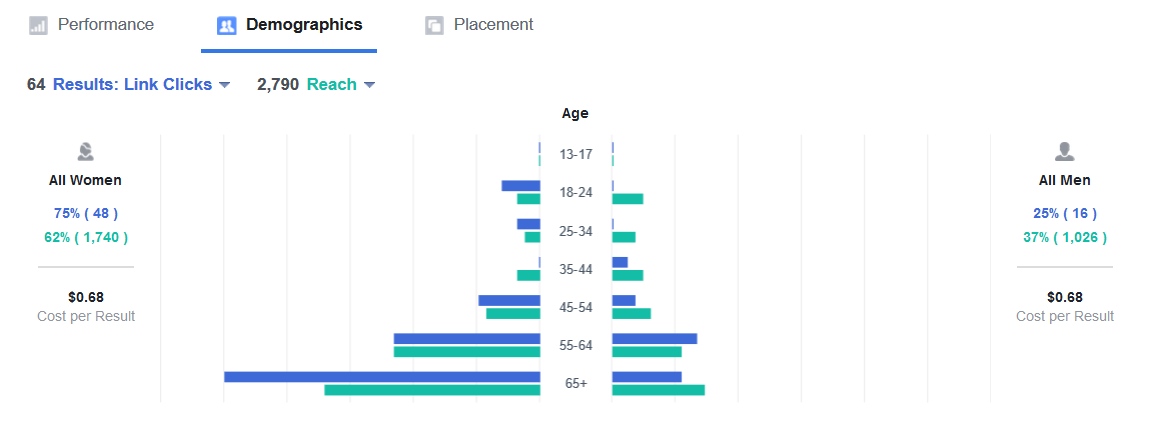 Some interest with younger audience!
Higher appeal to older audiences
Campaign Results Chart
SabbathQuestions.com Social Advertising
September 23, 2018
Campaign Check-In
Google Analytics user reports 160 website hits
*Confirmation book offer is functioning; Needs more ad exposure before changes made.
SabbathQuestions.com Social Advertising
Monday, September 24, 2018
Time to Change?
At this point in the campaign, there was lots of conversation to change “everything” including graphics, the offer, forms, and more.

We decided to keep the offer as-is, tweak website components, install Facebook Pixel, and re-engage the campaign.
SabbathQuestions.com Social Advertising
Facebook Pixel
SabbathQuestions.com Social Advertising
Installed Wednesday, September 26, 2018
2
Message Campaign
Messages to Test Later
Test A-B-C Messages
A
X
Predicted Winner
* Facebook fan suggestion!
B
X
Actual Winner
X
C
Message on Target!
SabbathQuestions.com Social Advertising
Campaign Began Monday, October 1, 2018
Message Campaign Specs
Required Minimum Budget $35 Each
SabbathQuestions.com Social Advertising
Monday, October 1, 2018
Message Campaign Content
1 Image, 3 Messages
Text 1: Learn why God said, “Remember the Sabbath,” the fourth commandment God wrote using His own finger!
Text 2: Did you know? The Biblical Sabbath is referenced 175 times in scripture. Explore more! 
Text 3: In this busy, fast-paced 24/7 world of deadlines and stress, a day off. A Sabbath rest. Sound appealing? It is!
Website URL: SabbathQuestions.com
Headline: A Day of Rest? Yes, Please!
CTA: Learn More
No Overlay
Display Link: SabbathQuestions.com
News Feed Link Description: The Biblical Sabbath gives a life-changing day of rest
Monday, October 1, 2018
SabbathQuestions.com Social Advertising
Message Results
475 Pixel “Events” (page views) between October 1-8
Test A-B-C Messages
A
* Facebook fan suggestion!
B
* Website content
C
*
* Commercial message
SabbathQuestions.com Social Advertising
End Campaign: Monday, October 8, 2018
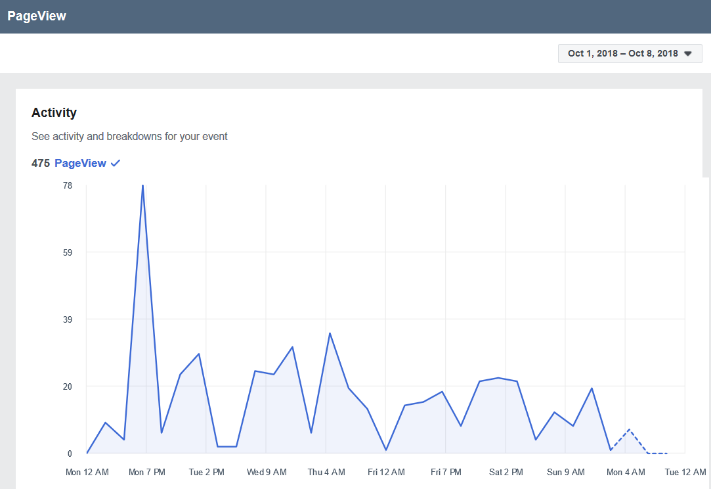 Facebook Charts
Pixel Activity
Top Message Demographic Appeal
Campaign Results Chart
SabbathQuestions.com Social Advertising
Monday, October 8, 2018
Website Stats
SabbathQuestions.com Social Advertising
Monday, October 8, 2018
Web Referrals & Top Pages
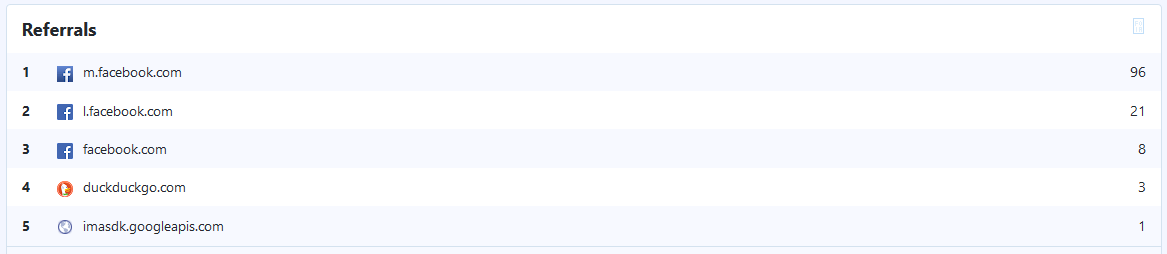  Matches with Mobile Views 
Top 3 Beyond Home Page:
Spots (not directly linked on site)
Locate a Church
Was It Changed?
SabbathQuestions.com Social Advertising
Monday, October 8, 2018
Website Overview Report, v. 1
TV Commercial Begins
Pixel Installed
TV Paused
Image Testing Week 2
No Ads Running
Message Testing
Website Updates
Image Testing Week 1, Response Form Update Needed
1 Session = 1 Visit
SabbathQuestions.com Social Advertising
Monday, October 8, 2018
New Web Header
Challenge: Still low numbers on “web conversions” to request a free book.
Additional Web Tweaks
Text Over Image | Arrow Graphic | Button-Like Graphic 
Whole Image Links to Request Page | Free Book! Added to Navigation
Multiple Points of Entry for “Free Book” Offer
SabbathQuestions.com Social Advertising
Added: Monday, October 8, 2018
3
Video Ad Campaign
FOLLOW-UP RETARGETING MESSAGE
http://sabbathquestions.com/book-request/
Request your FREE BOOK on Biblical Sabbath-keeping and discover a sacred retreat in a frantic world!
SabbathQuestions.com Social Advertising
Campaign Begins Monday, October 8, 2018
Video Campaign Content
Video 1: Slow Down
Text: In this busy, fast-paced 24/7 world of deadlines and stress, a day off. A Sabbath rest. Sound appealing? It is! Find answers to commonly asked questions, plus request a FREE book on the Biblical Sabbath!
Website URL: SabbathQuestions.com
Headline: A Day of Rest? Yes, Please!
CTA: Learn More
No Overlay
Display Link: SabbathQuestions.org
News Feed Link Description: In this busy, fast-paced 24/7 world of deadlines and stress, a day off. A Sabbath rest. Sound appealing? It is!
Video 2: Remember
Text: Remember the Sabbath day to keep it holy. What does that mean for our lives today? Explore the concept of the Biblical Sabbath, find answers to commonly asked questions, and request a FREE book on the Biblical Sabbath!
Website URL: SabbathQuestions.com
Headline: Discover the life-changing gift of the Biblical Sabbath!
CTA: Learn More
No Overlay
Display Link: SabbathQuestions.org
News Feed Link Description: Remember the Sabbath day to keep it holy. What does that mean for our lives today?
Monday, October 1, 2018
SabbathQuestions.com Social Advertising
Video Campaign Content
Monday, October 1, 2018
SabbathQuestions.com Social Advertising
Ad Set Details
Objectives & Results
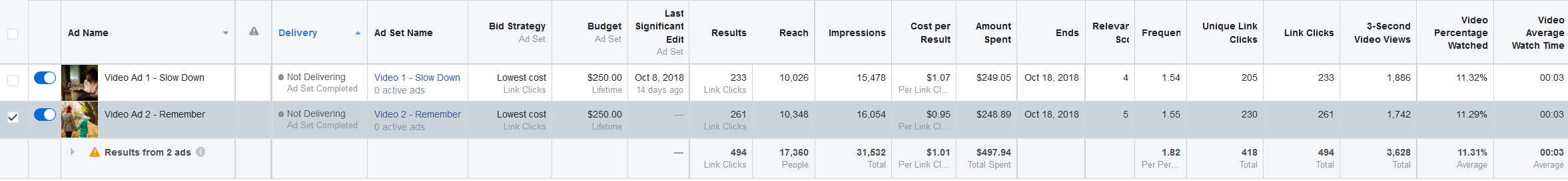 Updated Monday, October 22, 2018
SabbathQuestions.com Social Advertising
Video Campaign Results
Both video ads performed well!
Reach = Number of people who saw ad. Impressions = Number of times ad seen on screen.
Monday, October 22, 2018
SabbathQuestions.com Social Advertising
Video Demographics
Both video ads performed well!
Slow Down
Higher appeal to men
Remember
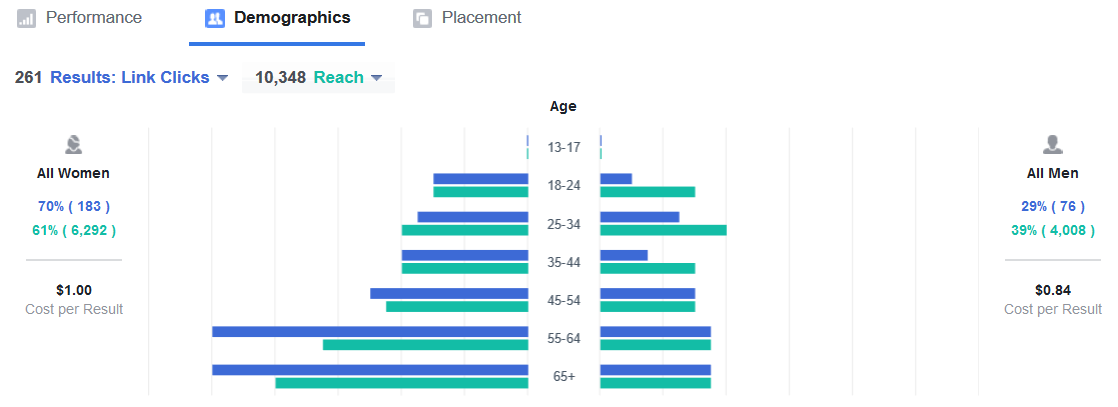 Higher appeal to women
Higher appeal to older audiences
Monday, October 22, 2018
SabbathQuestions.com Social Advertising
Website Overview Report, v. 2
Pixel Installed
Active Social Campaigns Conclude
TV Paused
Image Testing Week 2
No Ads Running
Message Testing
Video Ad Blitz
Unknown # of Book Requests
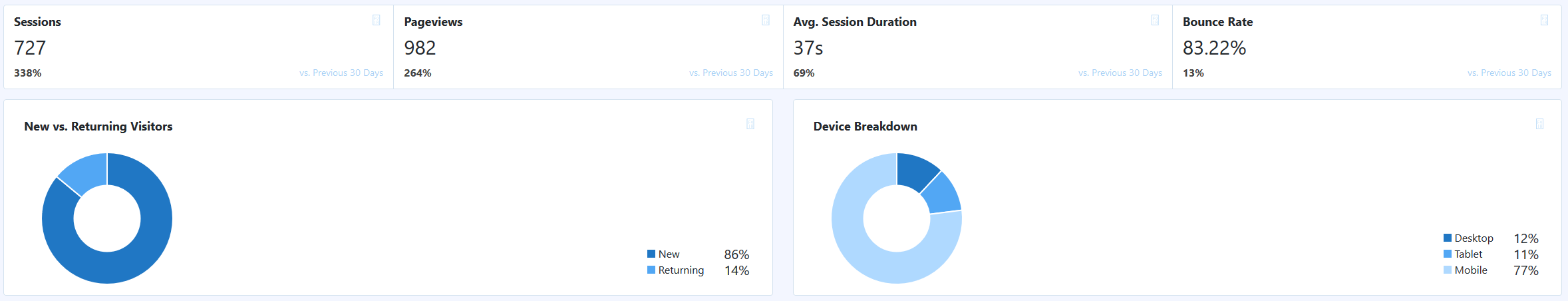 Remained the Same %
Mobile Increased
SabbathQuestions.com Social Advertising
Monday, October 22, 2018
4
Retargeting Campaign 1.0
Engagement Focus
FOLLOW-UP RETARGETING ENGAGEMENT MESSAGE
http://sabbathquestions.com/book-request/
Request your FREE BOOK on Biblical Sabbath-keeping and discover a sacred retreat in a frantic world!
SabbathQuestions.com Social Advertising
Campaign Began November 5, 2018
Retargeting Results
Engagement Focus
SabbathQuestions.com Social Advertising
November 12, 2018
Engagement Results
Engagement Focus
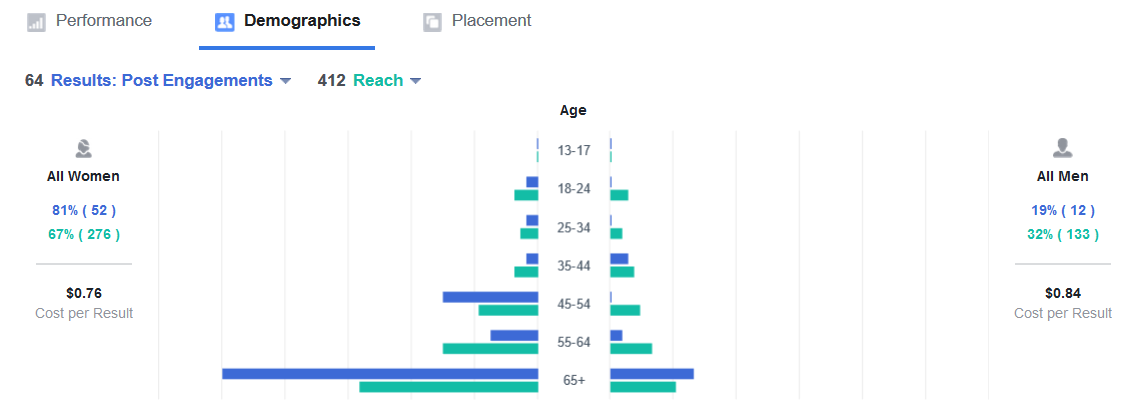 SabbathQuestions.com Social Advertising
November 12, 2018
4
Retargeting Campaign 2.0
Traffic Focus
FOLLOW-UP RETARGETING TRAFFIC MESSAGE
http://sabbathquestions.com/book-request/
Request your FREE BOOK on Biblical Sabbath-keeping and discover a sacred retreat in a frantic world!
SabbathQuestions.com Social Advertising
Campaign Begins Monday, November 19, 2018
Traffic Predictions
Campaign Specs
Pre-Campaign Predictions
SabbathQuestions.com Social Advertising
Monday, November 19, 2018
Traffic Campaign Content
3 Images, 1 Message
Text: Request your FREE BOOK on Biblical Sabbath-keeping and discover a sacred retreat in a frantic world! A gift from SabbathQuestions.com!
Website URL: http://sabbathquestions.com/book-request/
Headline: FREE BOOK on Biblical Sabbath-keeping!
CTA: Learn More
No Overlay
Display Link: SabbathQuestions.com
News Feed Link Description: Read about the gift of a life-changing day of rest!
Monday, November 19, 2018
SabbathQuestions.com Social Advertising
Retargeted Results
Ad Sets Targetedto Previous Website Visitors As Identified by Facebook Pixel
Reported December 13, 2018
SabbathQuestions.com Social Advertising
Engagement vs. Traffic Results
Reported December 13, 2018
SabbathQuestions.com Social Advertising
5
Holiday Wildcard Campaign
Thanksgiving Week
SabbathQuestions.com Social Advertising
Campaign Begins Wednesday, November 21, 2018
Wildcard Campaign Content
6 Images, 1 Message
Text: A day of Thanksgiving once a year? Or a day of Thanksgiving every week? Your choice! 
Website URL: http://sabbathquestions.com/
Headline: FREE BOOK on Biblical Sabbath-keeping!
CTA: Learn More
No Overlay
Display Link: SabbathQuestions.com
News Feed Link Description: Discover the benefits of the Biblical Sabbath!
Monday, November 19, 2018
SabbathQuestions.com Social Advertising
Wildcard Results
*
*
*
Campaign Totals:  35 Landing Page Views | 2,590 Reach | 3,910 Impressions | $50 Budget
Reported December 13, 2018
SabbathQuestions.com Social Advertising
Website Overview Report, v. 3
Top 3 Pages:
Home Page 	94
Free Book	32
Locate a Church	8
Dual Campaigns Running
Pixel Retargeting Begins
Wildcard Begins
Campaigns conclude
Reported December 13, 2018
SabbathQuestions.com Social Advertising
Total Social Investment
Nearly 40,000 People Reached!
*Budget Designation
$375 Communication Budget
$500 Evangelism Budget
SabbathQuestions.com Social Advertising
Updated December 13, 2018
Recommended Next Steps
FOLLOW-UP  Timeframe still to be determined
FOLLOW-UP  Test each new campaign element added to gauge audience appeal
IDEA  Seek to appeal to different age groups, genders
SUGGESTION  Transition from SabbathQuestions individually-themed website to “Adventist Neighbors” campaign website (already owned) with full-access to analytics and integrated social media
Updated December 13, 2018
SabbathQuestions.com Social Advertising
[Speaker Notes: Future Testing Cycle To Test:
1 Week Images
1 Week Message
2 Week Video Campaign]